Unit 5: Atomic Hookups—Chemical Bonding
5.7
AGENDA
DATE: 
TOPIC/ Objective: I will draw Lewis Dot structures of single-bonded covalent compounds.
Essential question: How do we draw Lewis Dot structures of single-bonded covalent compounds?
Do Now
Introduction
Mini-Lesson
Summary
Work Period
Exit Slip
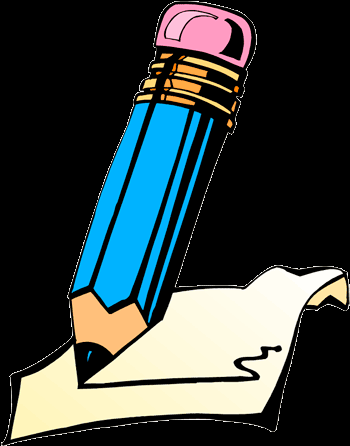 DO NOW: 
Complete Do Now Slip.
You have 5 minutes.
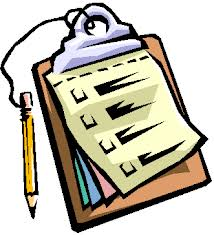 Unit 5: Atomic Hookups—Chemical Bonding
5.7
How do we draw Lewis Dot structures of single-bonded covalent compounds?
ANNOUNCEMENTS:
Due Dates:
Facebook Project—Due Wed 4/15
	Email it to me at pfrancois@hs-gc.org 

Quiz on 5.1-5.5—Thurs 4/16
4/12/15
2
Unit 5: Atomic Hookups—Chemical Bonding
5.7
How do we draw Lewis Dot structures of single-bonded covalent compounds?
DO NOW
Name or provide the formula for the following compounds. 
PCl5		                                     
ClF3		                                     
BrF5		                                    
Carbon tetrachloride                 
Dinitrogen hexabromide
4/12/15
3
Unit 5: Atomic Hookups—Chemical Bonding
5.7
How do we draw Lewis Dot structures of single-bonded covalent compounds?
QUESTION
REFRESHER: What is a covalent bond?



REFRESHER: What are Lewis Dot structures based from?
NOTES
A covalent bond is…




Lewis Dot structures are based from…
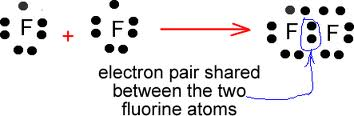 4/12/15
4
Unit 5: Atomic Hookups—Chemical Bonding
5.7
How do we draw Lewis Dot structures of single-bonded covalent compounds?
QUESTION
What does the line represent in the Lewis Dot Diagram?



Things to remember for Lewis Dot diagrams
NOTES
The line represents …




Every element has eight valence electrons. 
Hydrogen & helium will only have 2 valence electrons.
Each line (bond) represents two electrons
Each dot represents one electron
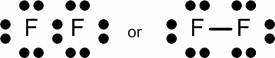 4/12/15
5
Unit 5: Atomic Hookups—Chemical Bonding
5.7
How do we draw Lewis Dot structures of single-bonded covalent compounds?
QUESTION
How to draw Lewis Dot Structures for SINGLE-BONDED covalent compounds?
NOTES
Find out the number of valence electrons for each element and add them up. 
Arrange the atoms (halogens and hydrogen usually on the end, carbon usually in the middle)
Draw a line between each pair of atoms to show a bond
Start drawing dots (electrons) around each element until you reach the total number of valence electrons you need & each has 8
4/12/15
6
Unit 5: Atomic Hookups—Chemical Bonding
5.7
How do we draw Lewis Dot structures of single-bonded covalent compounds?
QUESTION
Example #1: HCl (hydrochloric acid) 


Example #2: CCl4 (methane)
NOTES
4/12/15
7
Unit 5: Atomic Hookups—Chemical Bonding
5.7
How do we draw Lewis Dot structures of single-bonded covalent compounds?
YOU TRY
Draw the Lewis Dot Structure for the following: Using checklist from packet 
HI 
PCl3 
SCl2 

Check partner’s work: Successful diagram checklist!
Every element has eight valence electrons except for hydrogen and helium, which will only have 2 valence electrons.
Each line (bond) represents two electrons
Each dot represents one electron
It adds up to total # of valence electrons needed
 
In order to fix your Lewis Dot Diagram you must:
4/12/15
8
Unit 5: Atomic Hookups—Chemical Bonding
5.7
How do we draw Lewis Dot structures of single-bonded covalent compounds?
QUESTION
Two questions I have are…
NOTES
1.

2.
SUMMARY:
4/12/15
9
Unit 5: Atomic Hookups—Chemical Bonding
5.7
How do we draw Lewis Dot structures of single-bonded covalent compounds?
HOMEWORK:

Finish classwork of 5.7

Write a summary of today’s lesson

Create two questions

Highlight important information from the lesson
4/12/15
10
Unit 5: Atomic Hookups—Chemical Bonding
5.7
How do we draw Lewis Dot structures of single-bonded covalent compounds?
EXIT SLIP
Make sure you get your trackers checked!
4/12/15
11